Área organizada por el ser humano,
*NATURALES          *SOCIALES          *CULTURALES           * POLÍTICOS           *ECONÓMICOS
Espacio geográfico
Componentes
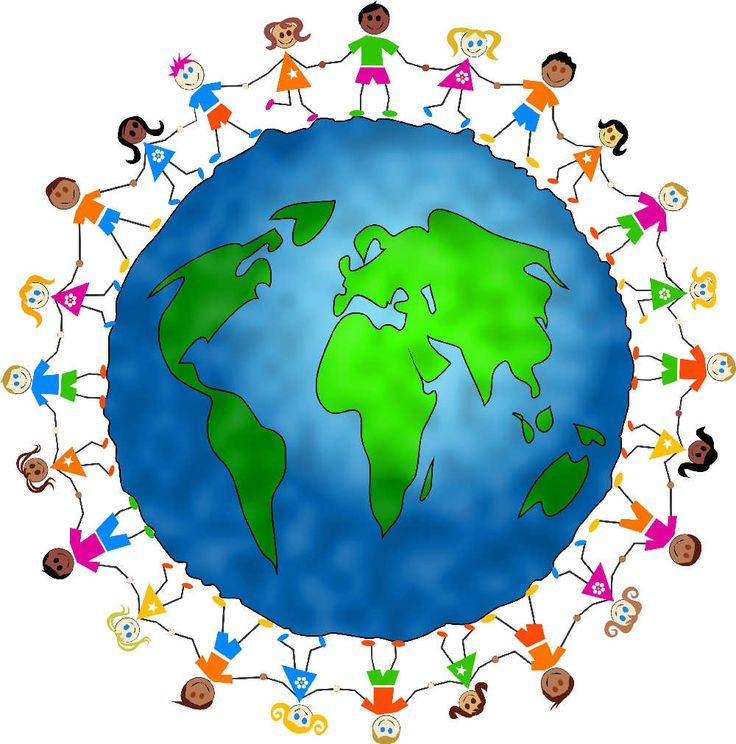 Ocupa un área determinada
*Lugar
*Medio        *Paisaje *Región       *Territorio
Categorías de análisis del espacio geográfico
Conceptos geográficos
Tipos de escala
Representación del espacio geográfico
Mundial, nacional, local
Croquis, plano, mapa, atlas, globo terráqueo, foto aérea, imagen satelital, sistema de información geográfica (SIG)
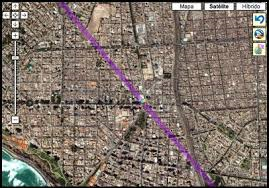 Valeria Guerrero